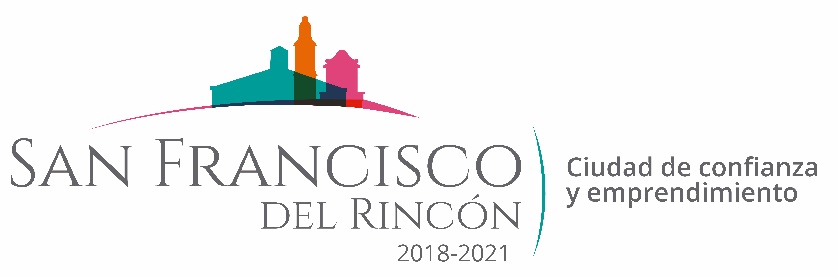 REPORTE MES DE ENERO
MAQUINARIA
TRABAJOS A UN COSTADO DE LAS QUIMICAS
FECHA INICIO
FECHA TERMINO
CONCEPTO
13/01/2020
13/01/2020
APOYO PARA SOFOCAR INCENDIO
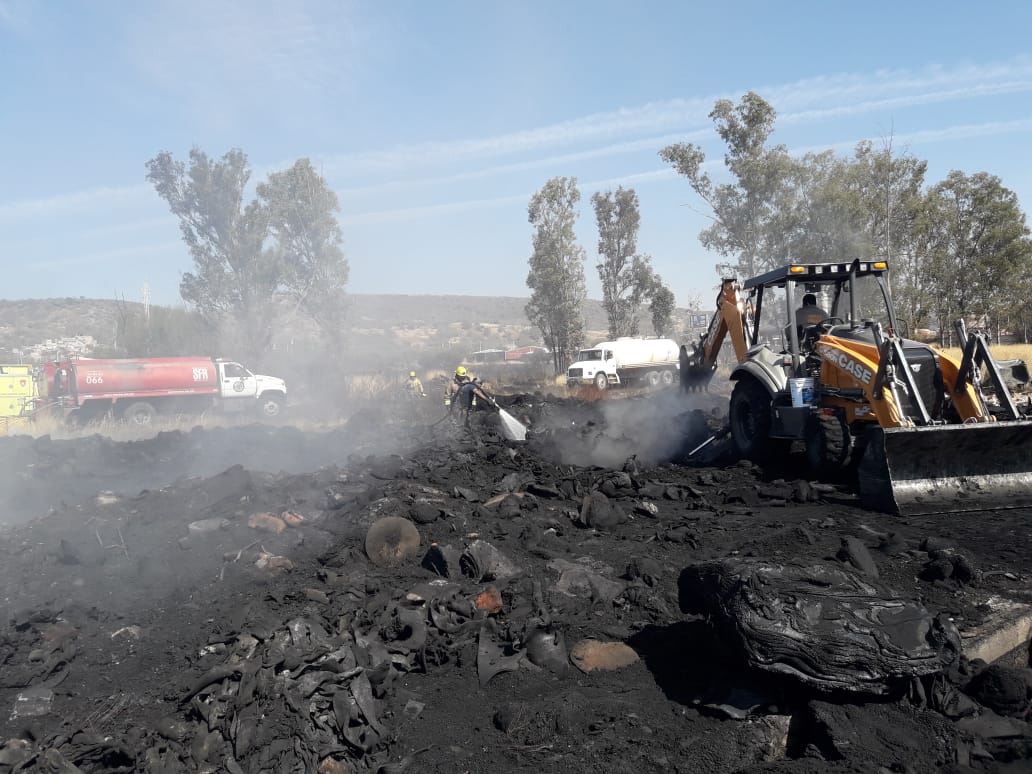 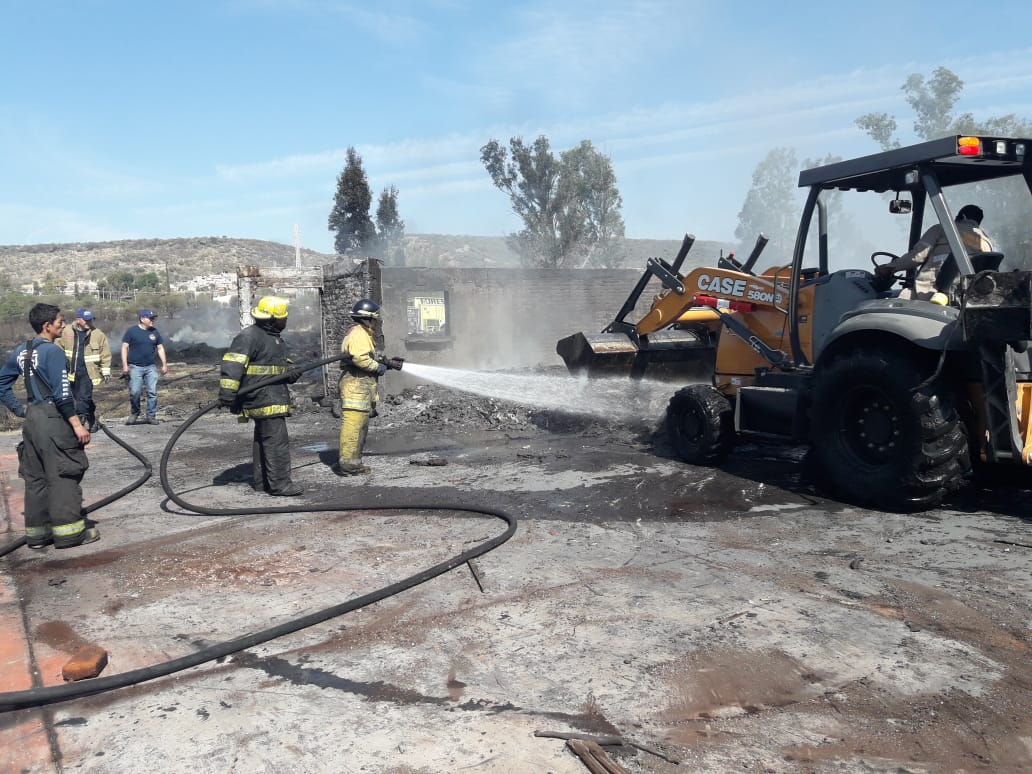 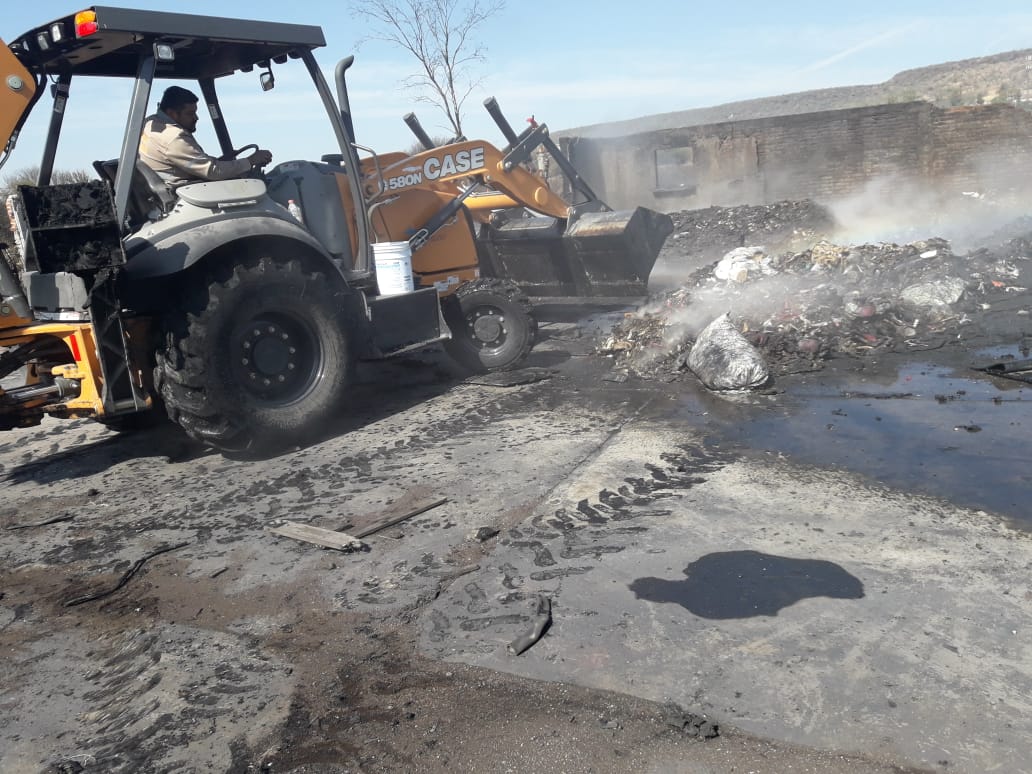